Indicadores sociais
População – Saúde – Educação – Proteção social https://w
w.ine.pt/xportal/xmain?xpgid=ine_main&xpid=INE&xlang=n
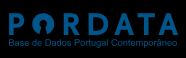 População:https://www.ine.pt/xportal/xmain?xpid=INE&xpgid=ine_indicadores&contecto=pi&indOcorrCod=0008273&selTab=tab0
Portugal	10 291 027	4 867 692	5 423 335Continente	9 792 797	4 630 471	5 162 326Região Autónoma dos Açores	243 862	118 810	125 052Região Autónoma da Madeira	254 368
_______________________________________________________________________________________________
Saldo migatório:
Place of residence (NUTS - 2013) (1)	Net migration (No.) by Place of residence (NUTS - 2013); Annual (2)
Data reference period - 2017
Portugal	4 886  Continente	6 237
Região Autónoma dos Açores	-1 396
Região Autónoma da Madeira	45

Net migration (No.) by Place of residence (NUTS - 2013); Annual - Statistics Portugal, Demographic indicators
Note(s):
(1) From January 1, 2015 came into force a new version of NUTS (NUTS 2013). At NUTS II level was just a name change in "Lisboa" which became known as "Área Metropolitana de Lisboa".
(2) Annual Provisional Resident Population Estimates, according to the administrative territorial organization (Official Administrative Map of Portugal - CAOP 2013) and the new version of NUTS (NUTS 2013) that came into force from January 1, 2015 onwards.
Portugal está a envelhecer
As estatísticas revelam que o envelhecimento da população portuguesa vai acelerar: 
  -   poucos nascimentos e 
   - falta de uma política de imigração mais vigorosa agravam o problema.

* Em 2050 Portugal cerca de metade da população vai ter mais de 55 anos. 
* Apesar da esperança de vida estar a aumentar, a   população ativa será cada vez menor.

Desde os anos 60 do século XX o número de nascimentos tem vindo sempre a diminuir. 

são muito poucas as regiões com um número de nascimentos superior ao das mortes  -
 
* sem os fluxos migratórios o saldo populacional seria ainda mais desequilibrado.

São necessários incentivos à família, bem como uma política de imigração para que o país se torne demograficamente sustentável. 
https://ensina.rtp.pt/artigo/portugal-a-envelhecer/
Número de estrangeiros a viver em Portugal ultrapassa o meio milhão.
Em 2019 População estrangeira com estatuto legal de residente era:   
588.976     = uma subida de quase 23%.
Os brasileiros representam um quarto do total, com 151.304 cidadãos residentes.
 A segunda comunidade mais representada é Cabo Verde, com 37.436 residentes, 
seguida do Reino Unido, com 34.358, resultado do “efeito Brexit”. 
Pedidos de nacionalidade subiram quase 80%.
Religiões presentes em Portugalhttps://www.ine.pt/xportal/xmain?xpid=INE&xpgid=ine_indicadores&indOcorrCod=0006396&contexto=bd&selTab=tab2&xlang=pt
Católica 8 989 849	 
Ortodoxa7 281 887	
Protestante56 550	
Outra cristã	75 571
Judaica163 338	
Muçulmana 20 640	
Outra não cristã28 596	
Sem religião 615 332	
Não resposta744 874

A Comunidade Islâmica de Lisboa foi a primeira a reaparecer na Península Ibérica
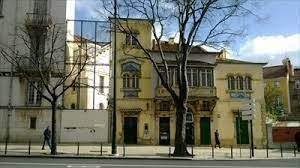 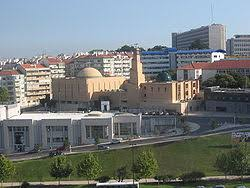 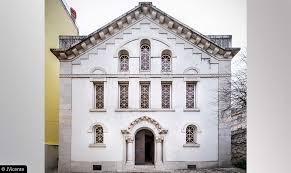 Comunidade muçulmana de Lisboa http://ensina.rtp.pt/artigo/a-mesquita-central-de-lisboa/
O templo muçulmano de Lisboa abre normalmente as portas a visitas e tem vários espaços que servem esta comunidade de cinquenta mil muçulmanos que vivem em Portugal. 

*  A mesquita existe há cerca de 30 anos :  – para além de salas de oração para homens e mulheres,  tem  espaços para aulas, uma biblioteca, um refeitório e uma sala mortuária.

Em Portugal existem cerca de 50 espaços de culto
Concessão da Nacionalidade Portuguesa a  Judeus Sefarditas
Judeus Sefarditas” -  descendentes dos antigos judeus e nome dado às comunidades judaicas tradicionais da Península Ibérica

Depois do Édito de Alhambra de 1492 e a perseguição levada a cabo pela Inquisição Espanhola, um grande número de judeus espanhóis procuraram refúgio em Portugal e estabeleceram-se nas comunidades judaicas portuguesas. Em 1496, D. Manuel I ordenada a expulsão de todos os judeus que não se tinham convertido ao Catolicismo.

 a Lei da Nacionalidade foi alterada para conceder a aquisição da cidadania portuguesa aos descendentes dos Judeus Sefarditas de Portugal.
(Decreto-Lei nº30-A/2015 de 27 de Fevereiro.)
País de origem
* A maioria dos imigrantes residentes em Portugal são migrantes laborais e oriundos
de ex-colónias portuguesas,
Podemos falar de 3 vagas: 
1- a primeira vaga imigratória ocorreu entre 1994 e 2000  e ficou marcada pelo crescimento de imigrantes dos PALOP
2- 2000.2005 imigração oriunda dos países da Europa de Leste, nomeadamente da Ucrânia, que depressa se tornou numa comunidade relevante no total dos estrangeiros em Portugal
3- 2005-20010 crescimento significativo do número de imigrantes de origem brasileira, que aumentou de 31,546 para 116,220 indivíduos em
2009.
Nos últimos 5 anos é possível ver uma diminuição gradual destes valores devido à diminuição da comunidade brasileira em Portugal e o aumento de cidadãos estrangeiros oriundos de países do leste da Europa
e da Ásia.

A proporção de muçulmanos em Portugal representa uma das taxas mais reduzidas da Europa, embora seja a maior comunidade religiosa não cristã no país, sendo caracterizada como social e culturalmente
ativa (Tiesler, 2005).

A partir de 2006 houve um aumento no número de  imigrantes provenientes de países maioritariamente muçulmanos - diversificação da comunidade muçulmana em Portugal. Os novos países não têm qualquer ligação colonial a Portugal e são essencialmente a Índia, o Paquistão e o Bangladesh (Tiesler, 2005). Apesar do aumento população muçulmana relativamente à população residente em Portugal é de 0,15%, e de
4,12% relativamente ao total da população imigrante em 2015.





(Demografia da População Imigrante em Portugal)
Praça do Martim Moniz
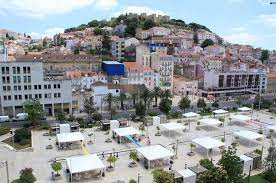 Fim do Ramadão voltou a comemorar-se no Martim Moniz, em Lisboa
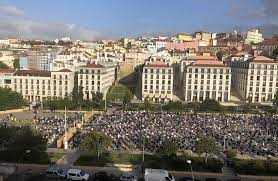 Escola
https://expresso.pt/sociedade/2016-12-21-A-freguesia-mais-multicultural-de-Portugal-o-caldeirao-de-Arroios-onde-cabem-pessoas-de-79-nacionalidades
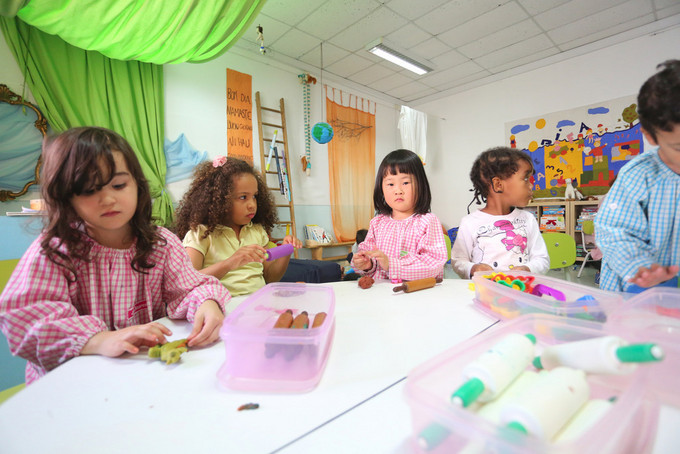 Desemprego em Portugal e fuxo de brasileiros
Taxa de desempregohttps://www.pordata.pt/Portugal/Taxa+de+desemprego+total+e+por+sexo+(percentagem)-550
,4Taxa de desemprego: total e por sexo (7%) -
Quantos homens ou mulheres desempregados existem por cada 100 activos? (7,4% M) _ (6.6% - H) precisamos de recuar até aos anos oitenta para termos valores tão baixos
Anos de Crise Económica
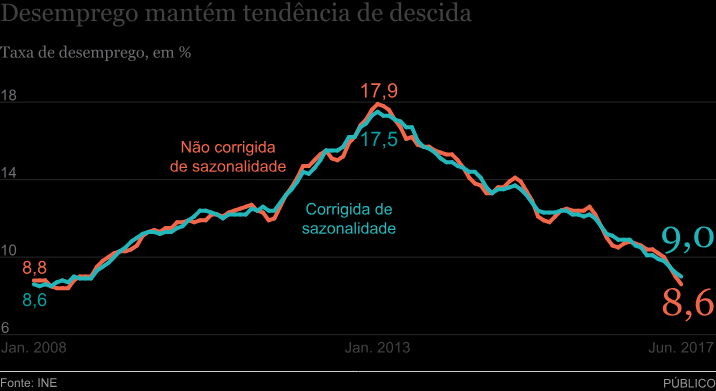 Desigualdade Salarial entre Homens e Mulheres em Portugal
Os dados estatísticos, quer nacionais, quer internacionais, demonstram que continuam a
  *existir discriminações e desigualdades complexas e persistentes no  mercado de trabalho. 
*As mulheres auferem em média menos 16,7% do que os
homens, no que se refere à remuneração mensal base, mas
a diferença salarial é ainda mais acentuada quando se
considera o ganho médio mensal.
http://cite.gov.pt/pt/destaques/complementosDestqs2/Desigualdade_salarial.pdf
* O diferencial salarial entre homens e mulheres é maior nos níveis de qualificação mais elevados.
* As disparidades salariais entre homens e mulheres são também maiores nos níveis de habilitações académicas mais elevadas
* Quanto maior a participação feminina numa atividade económica maior o diferencial salarial entre homens e mulheres.
* Disparidades Salariais por REGIÃO
http://cite.gov.pt/pt/destaques/complementosDestqs2/Desigualdade_salarial.pdf